Transport Speech
This term we have been learning about how to organise our thoughts when we are giving a speech.
Using pictures is a great way to represent the ideas in our head.
We can draw these pictures on palm cards to guide us when we are speaking to the audience.
Kade made these palm cards for his speech.What information can you get from the pictures? How do you know what order to put them in? Could you give a speech about an ambulance using his cards? Have a go!!!
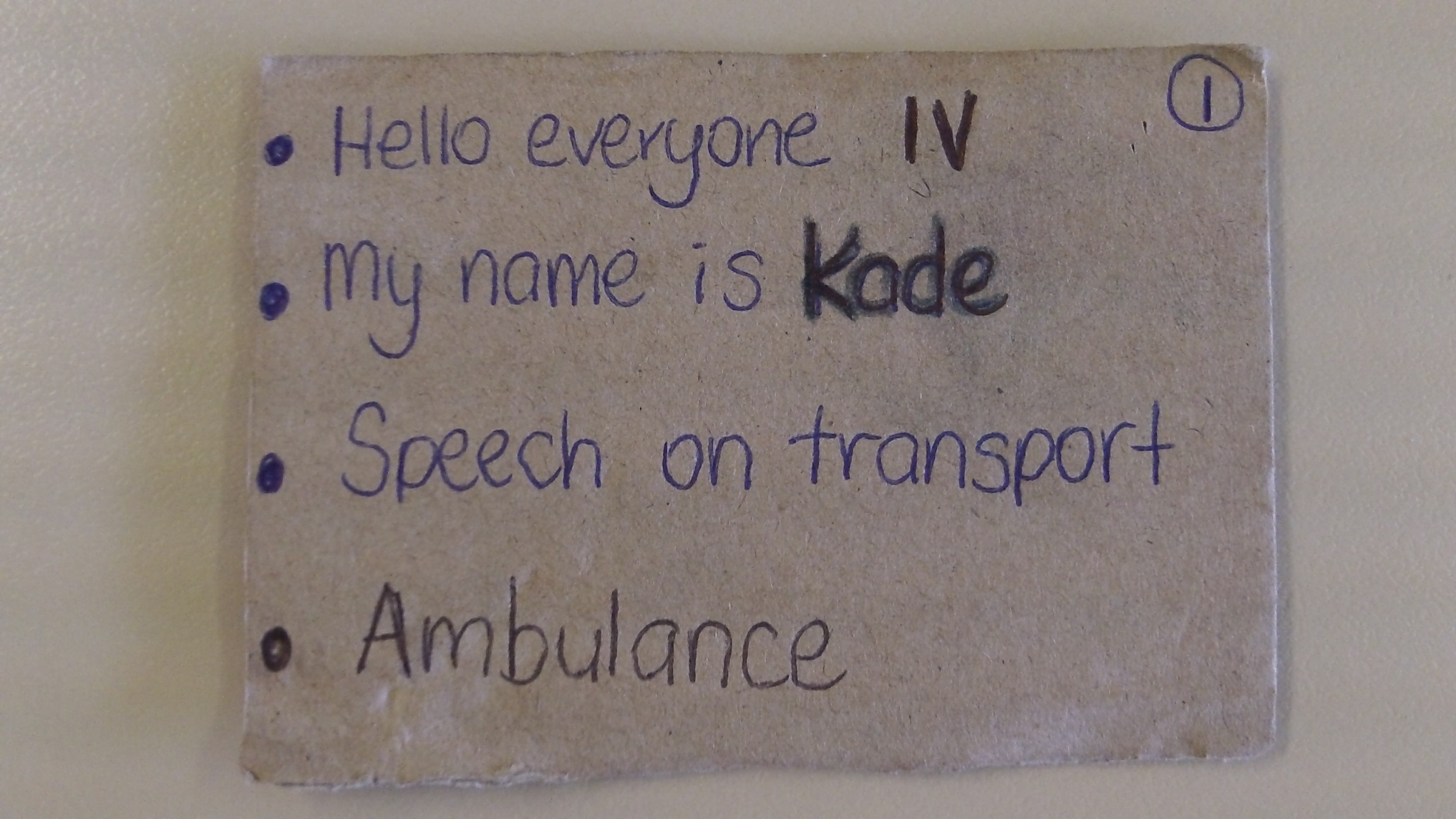 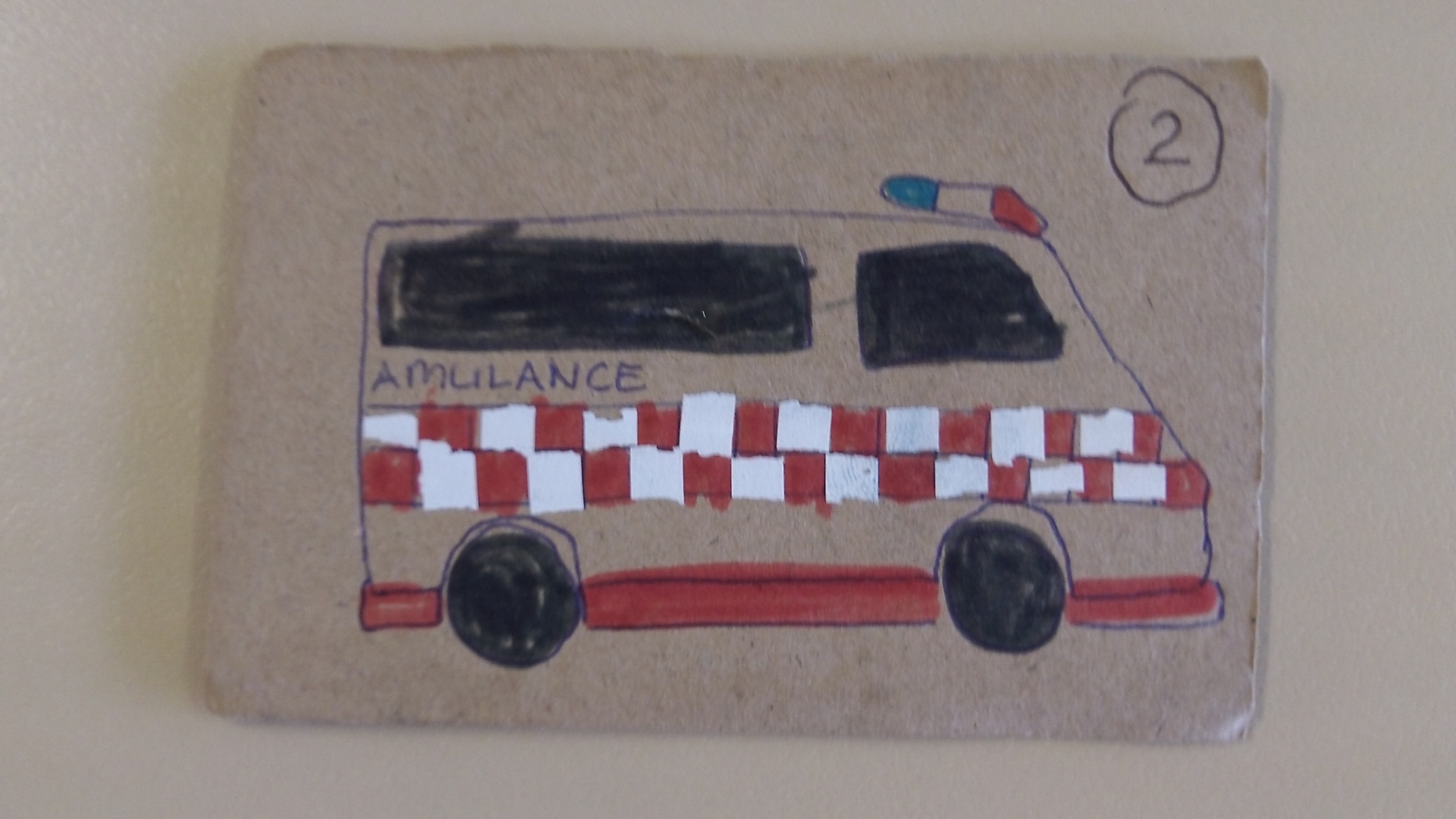 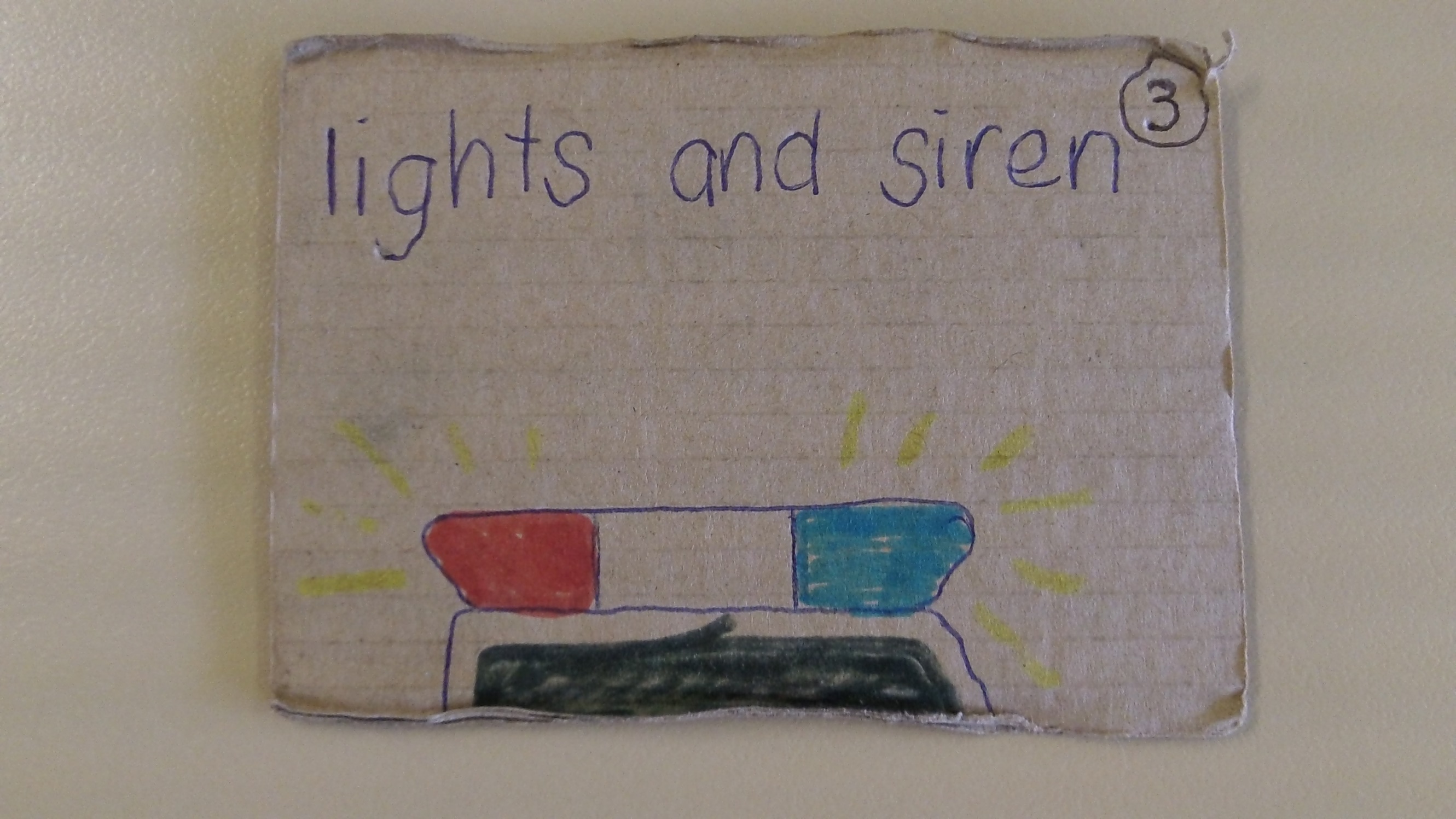 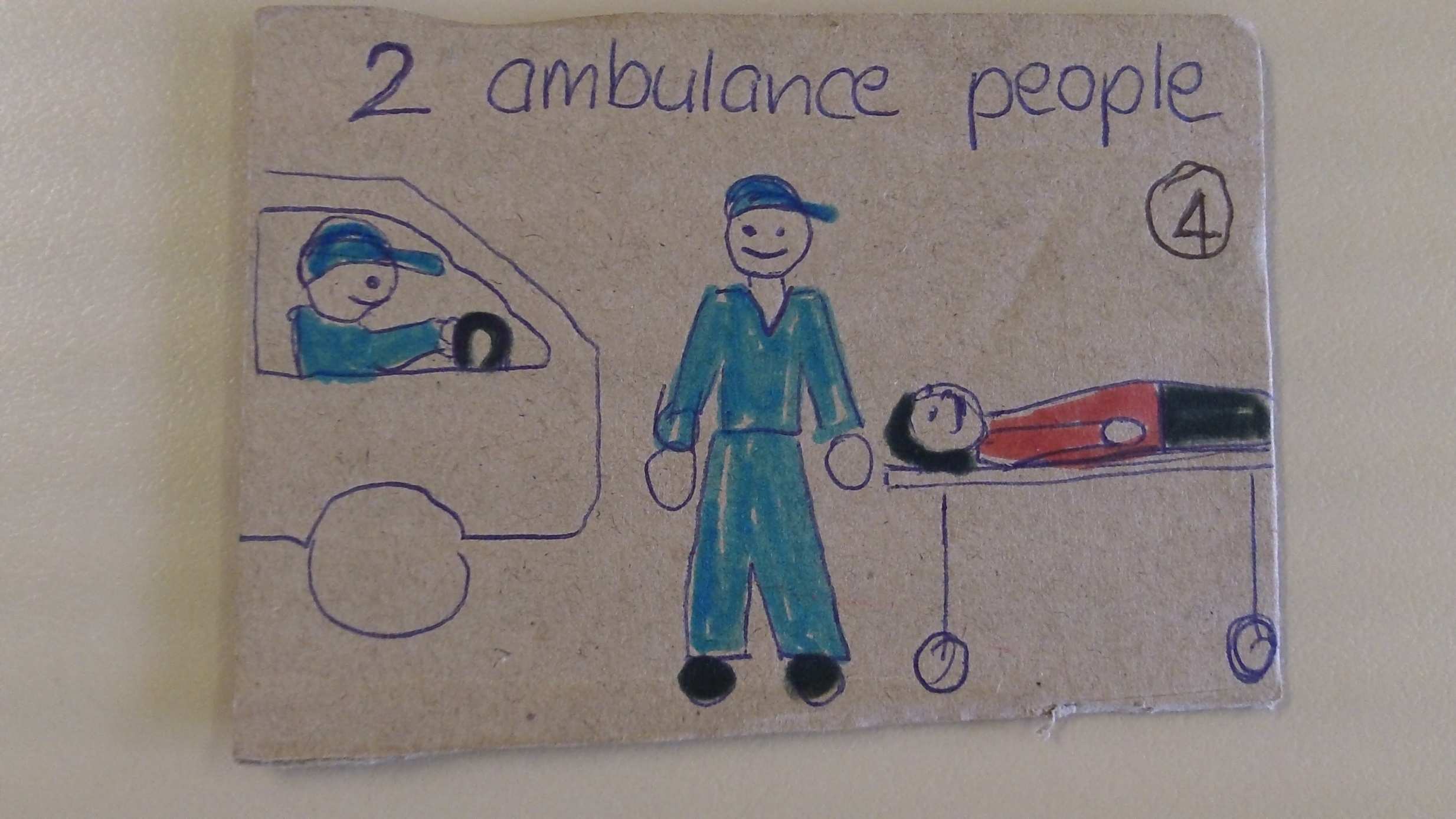 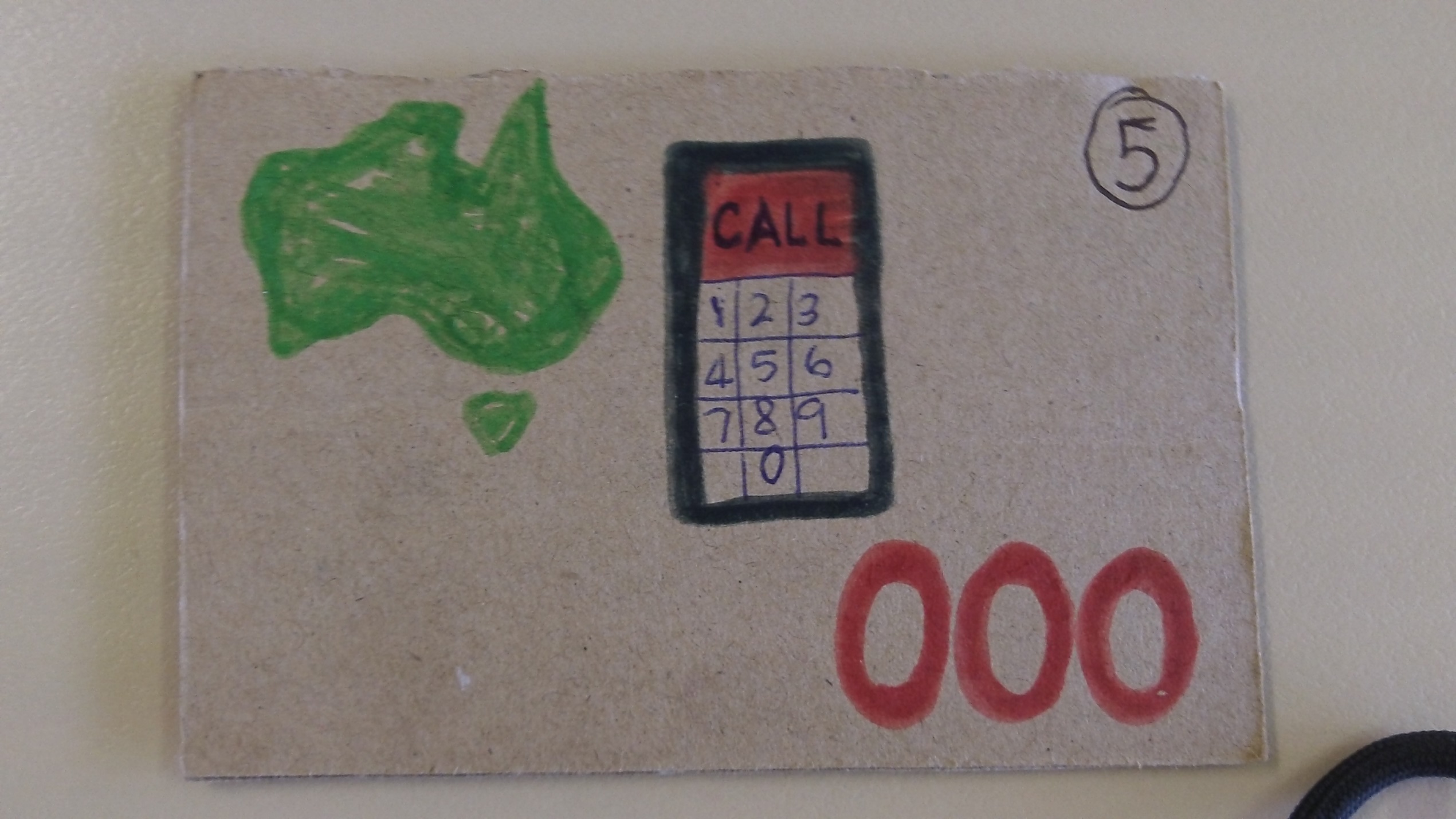 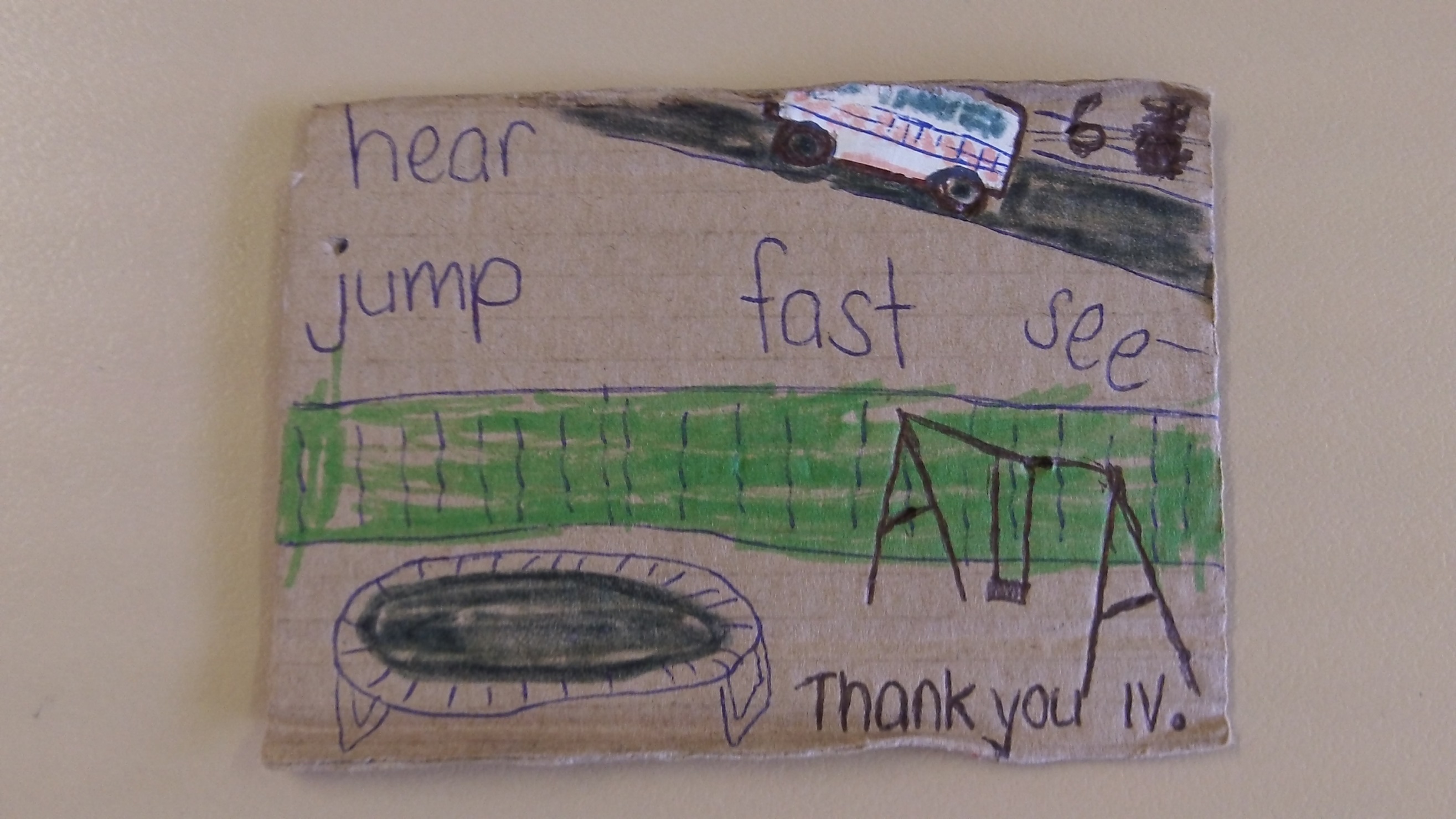